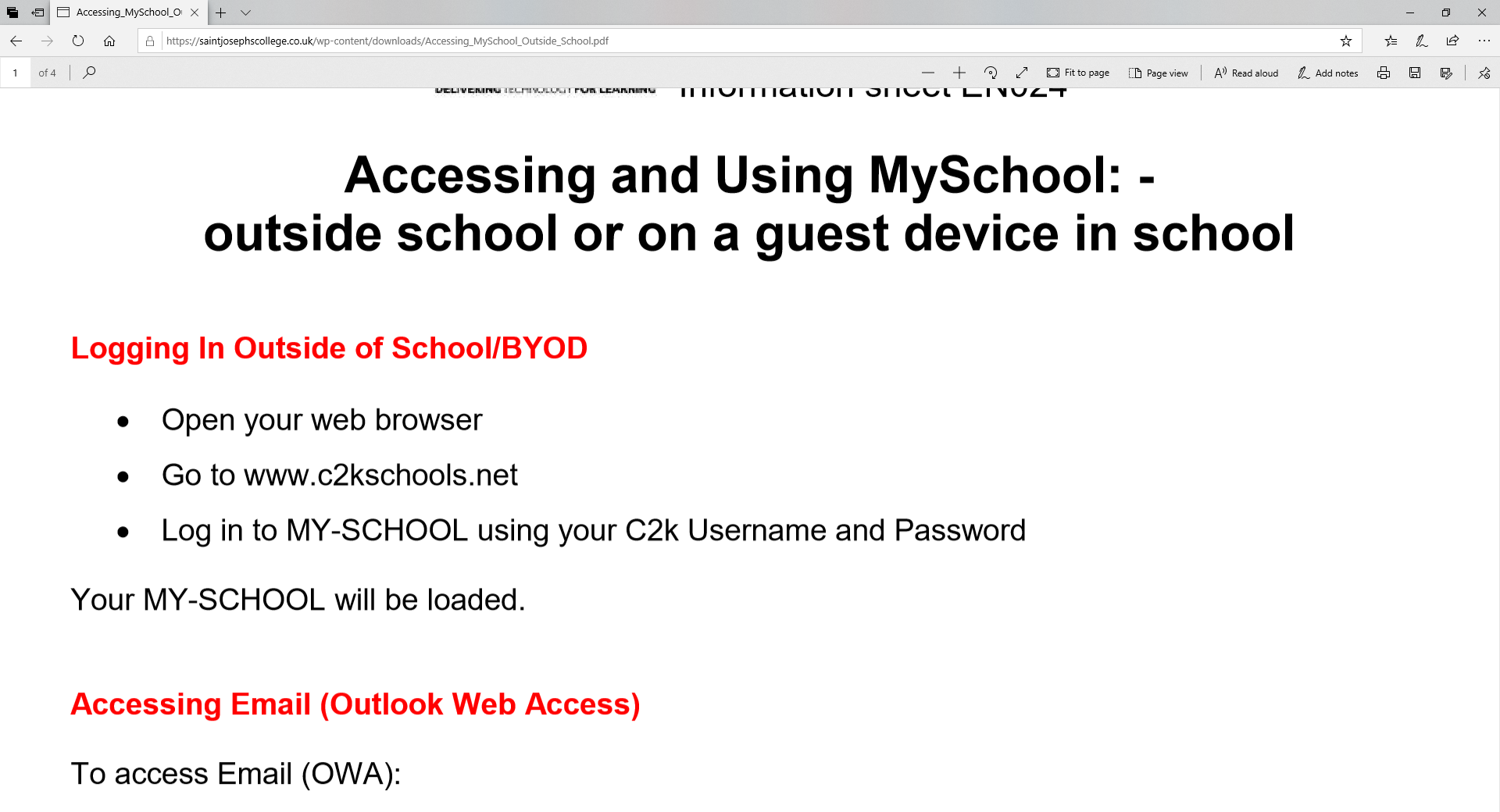 (preferably google chrome)
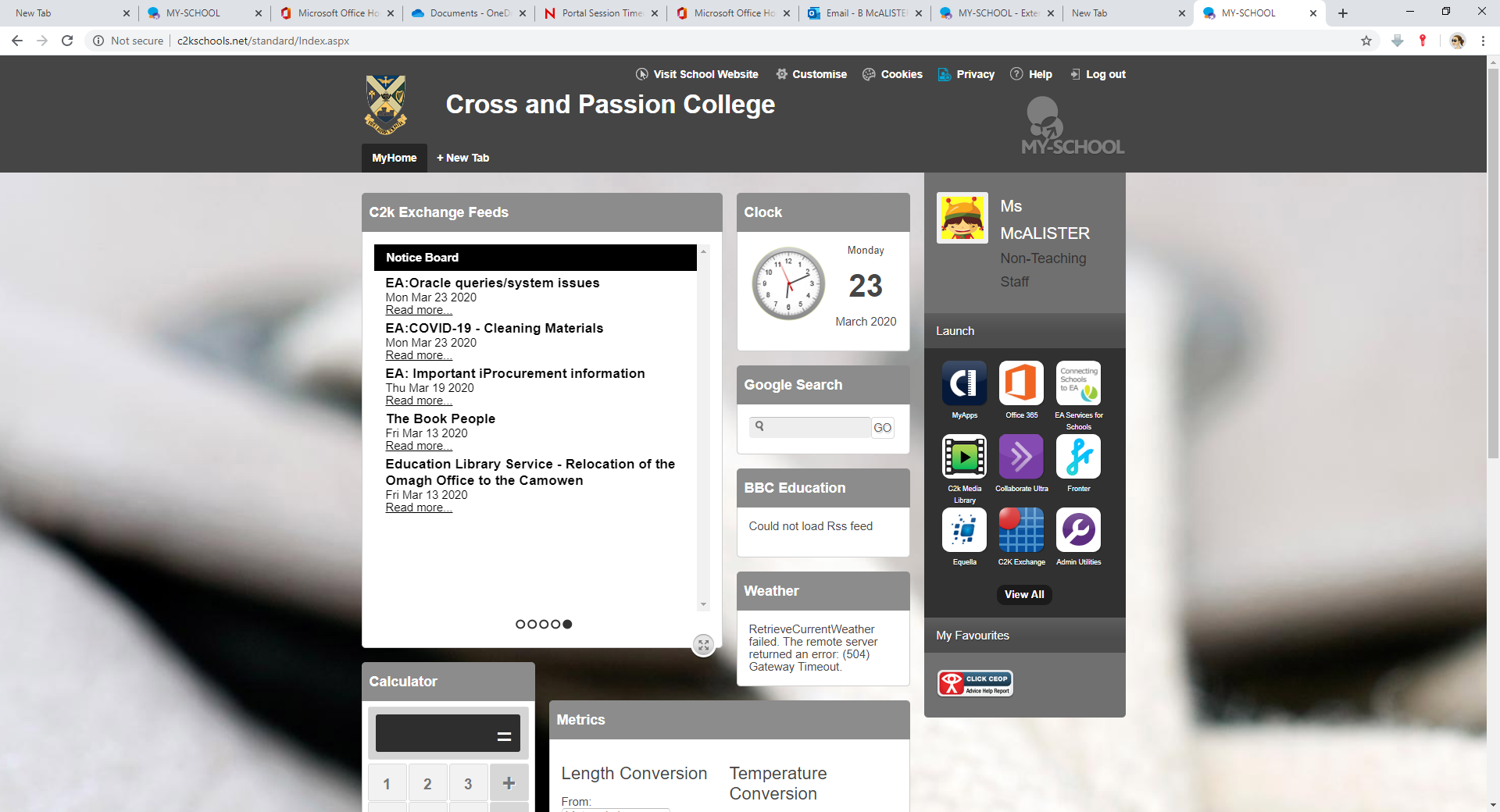 Click here on View All
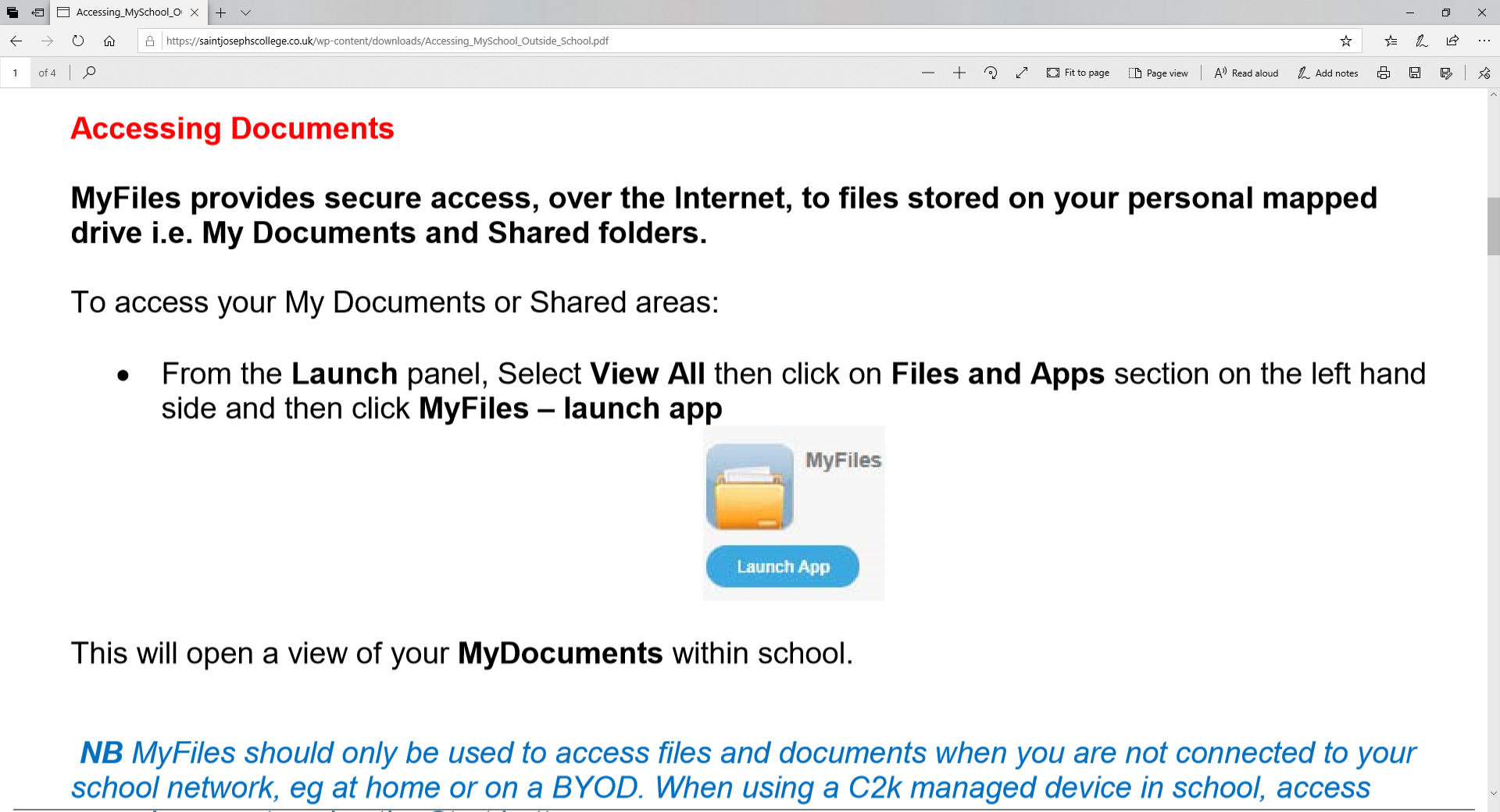 (Bring your own device – applies to sixth year students
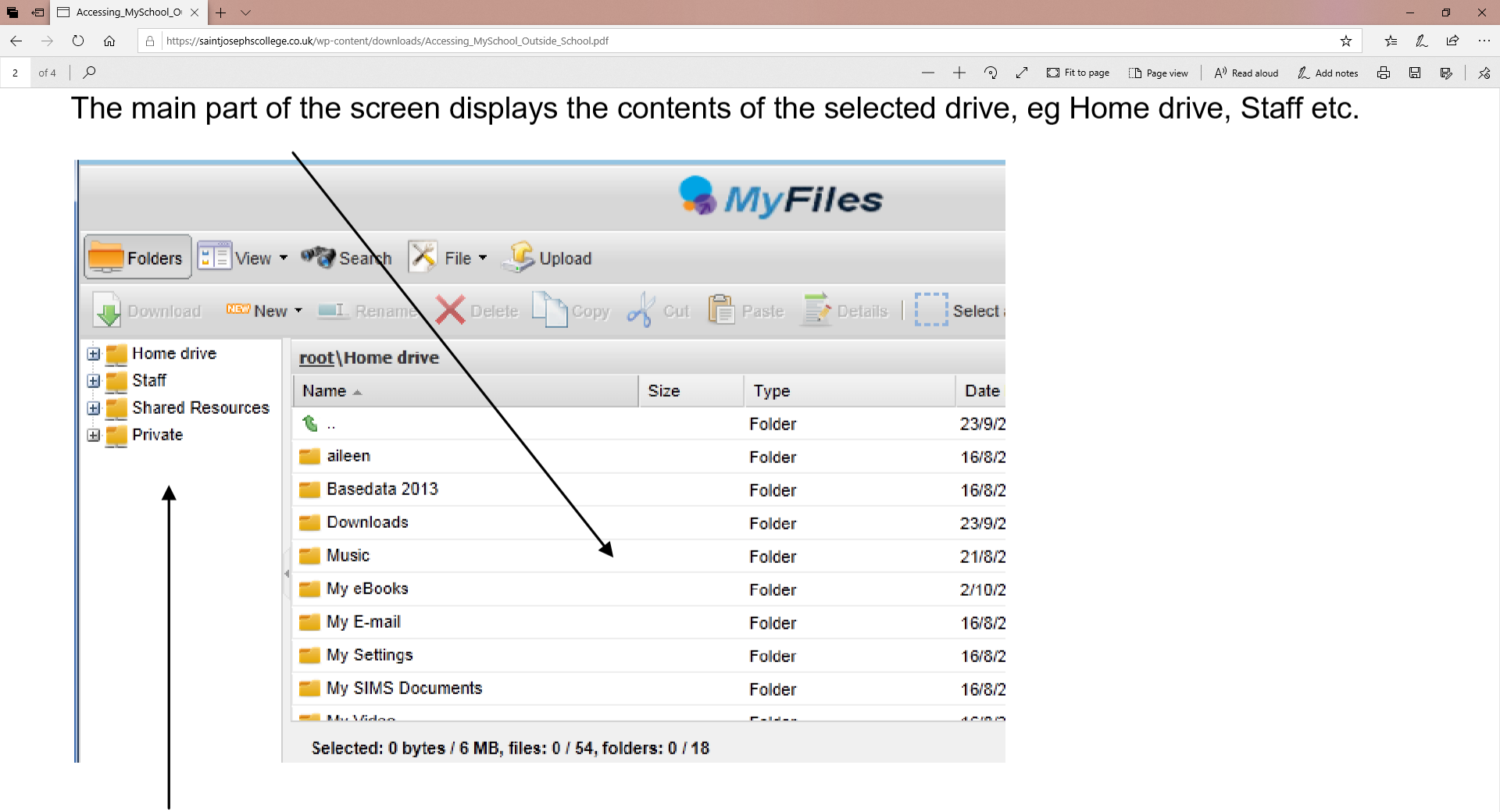 This area will be slightly different for students – you will only see your Home Drive and Shared Resources
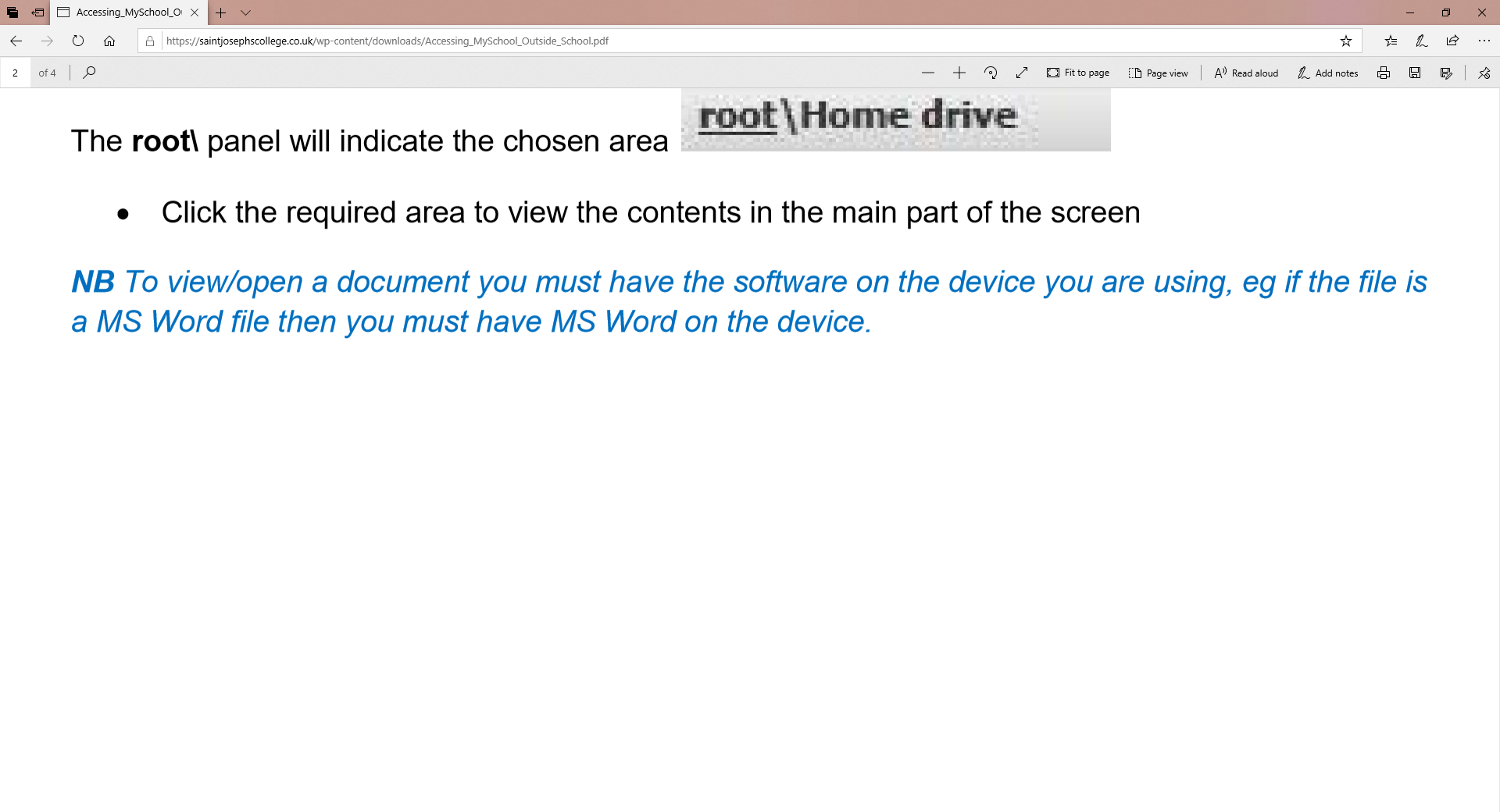 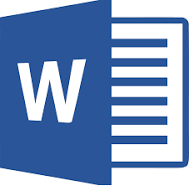 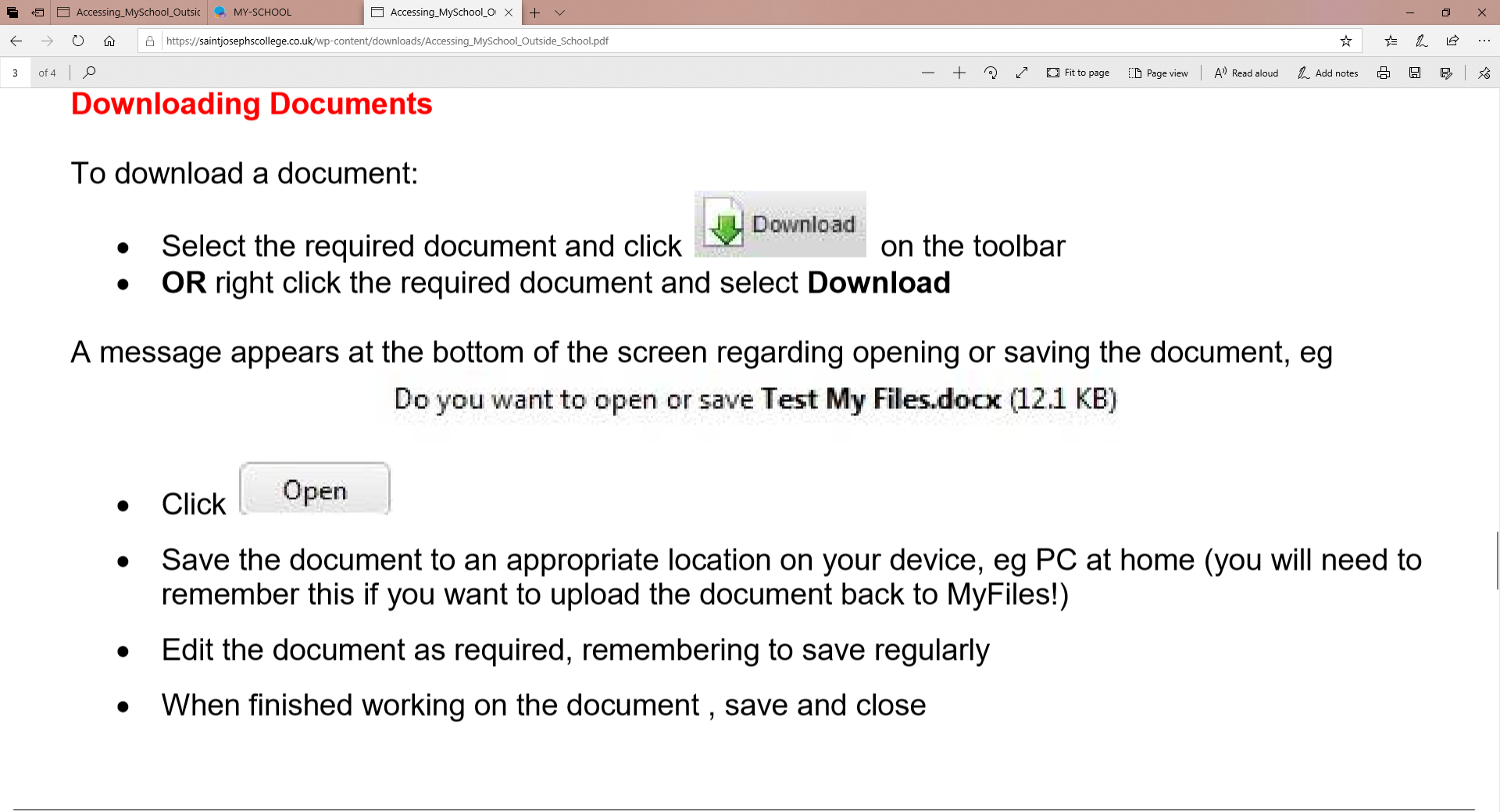 Very Important point
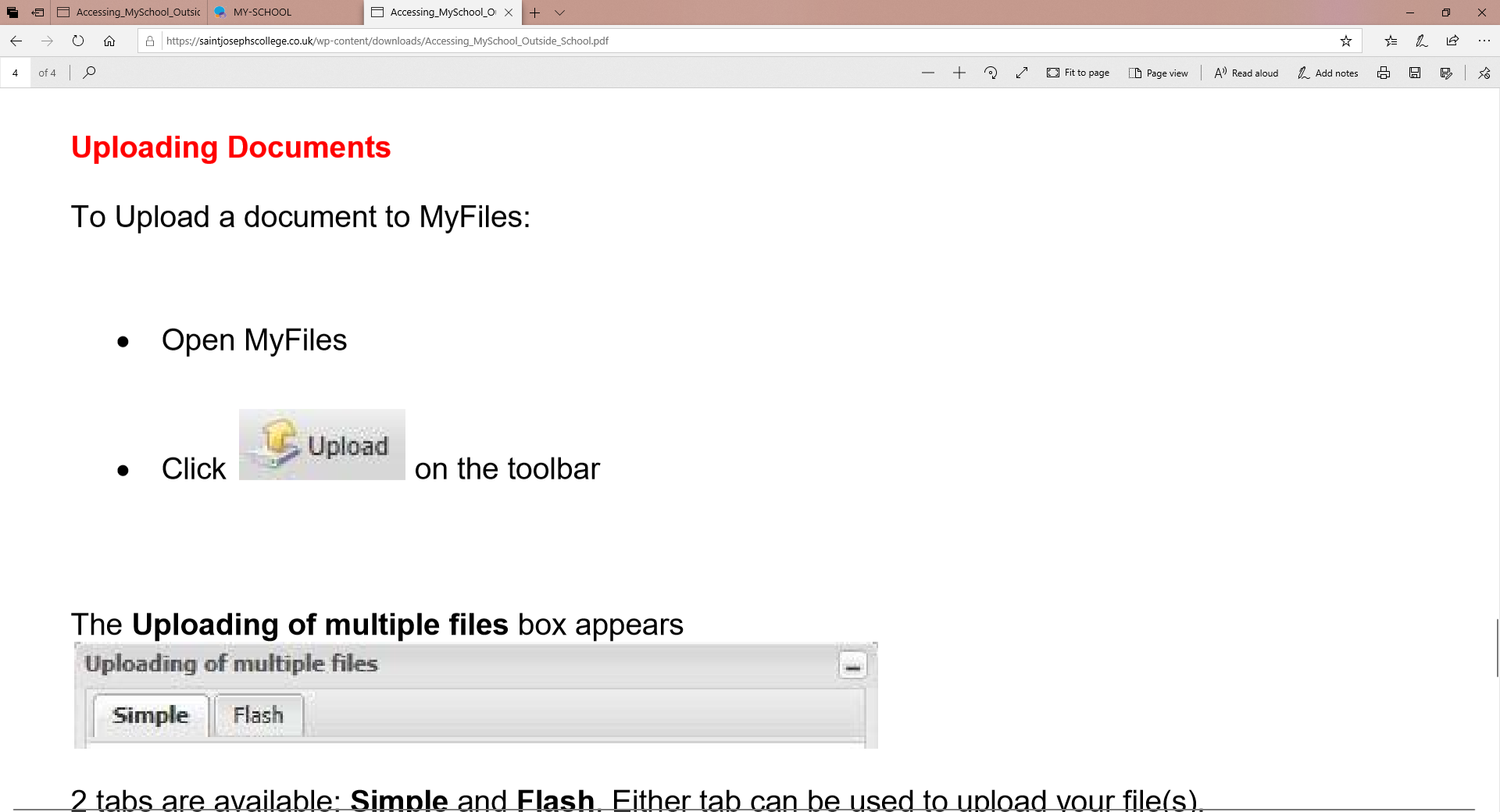 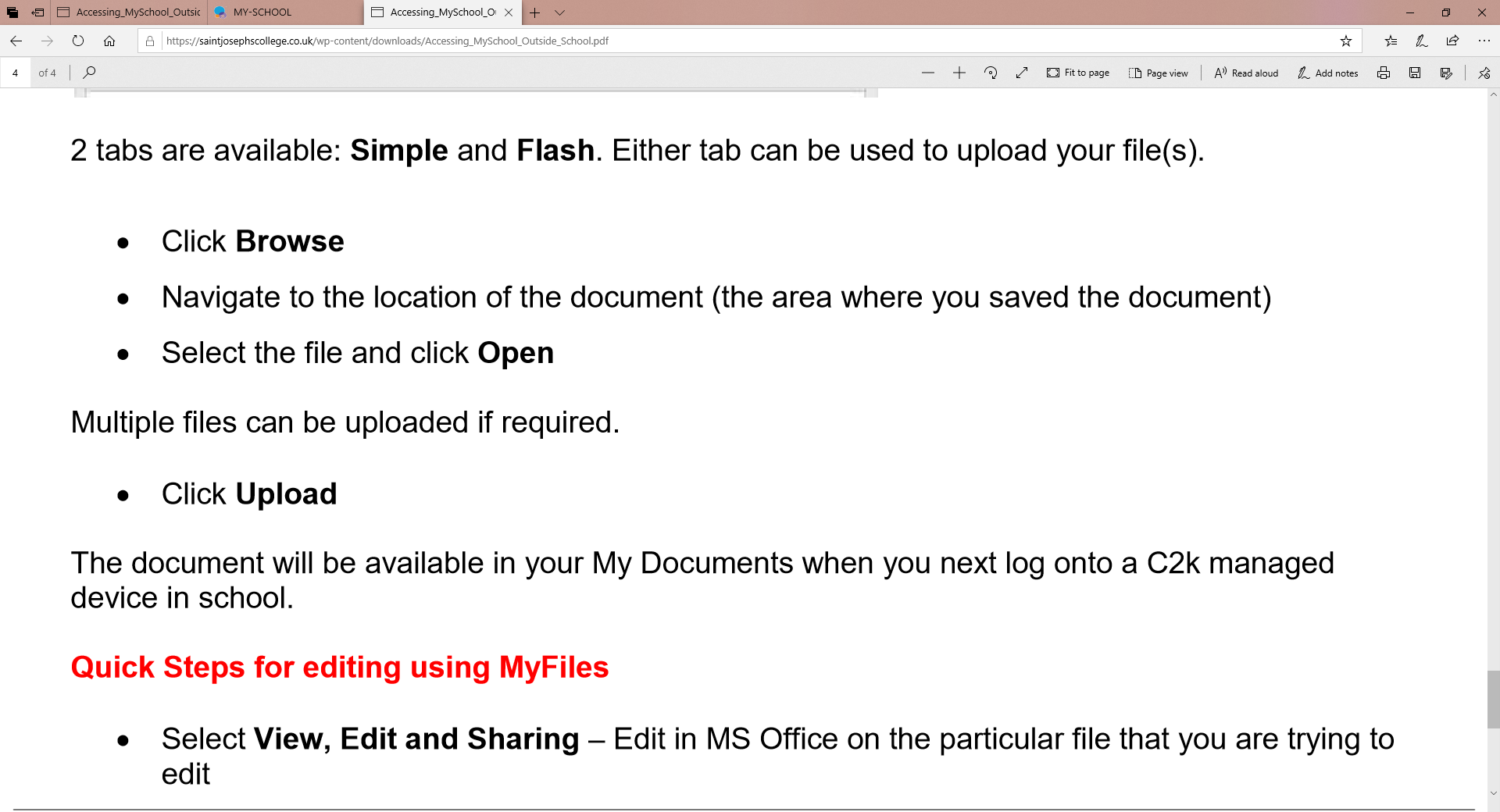